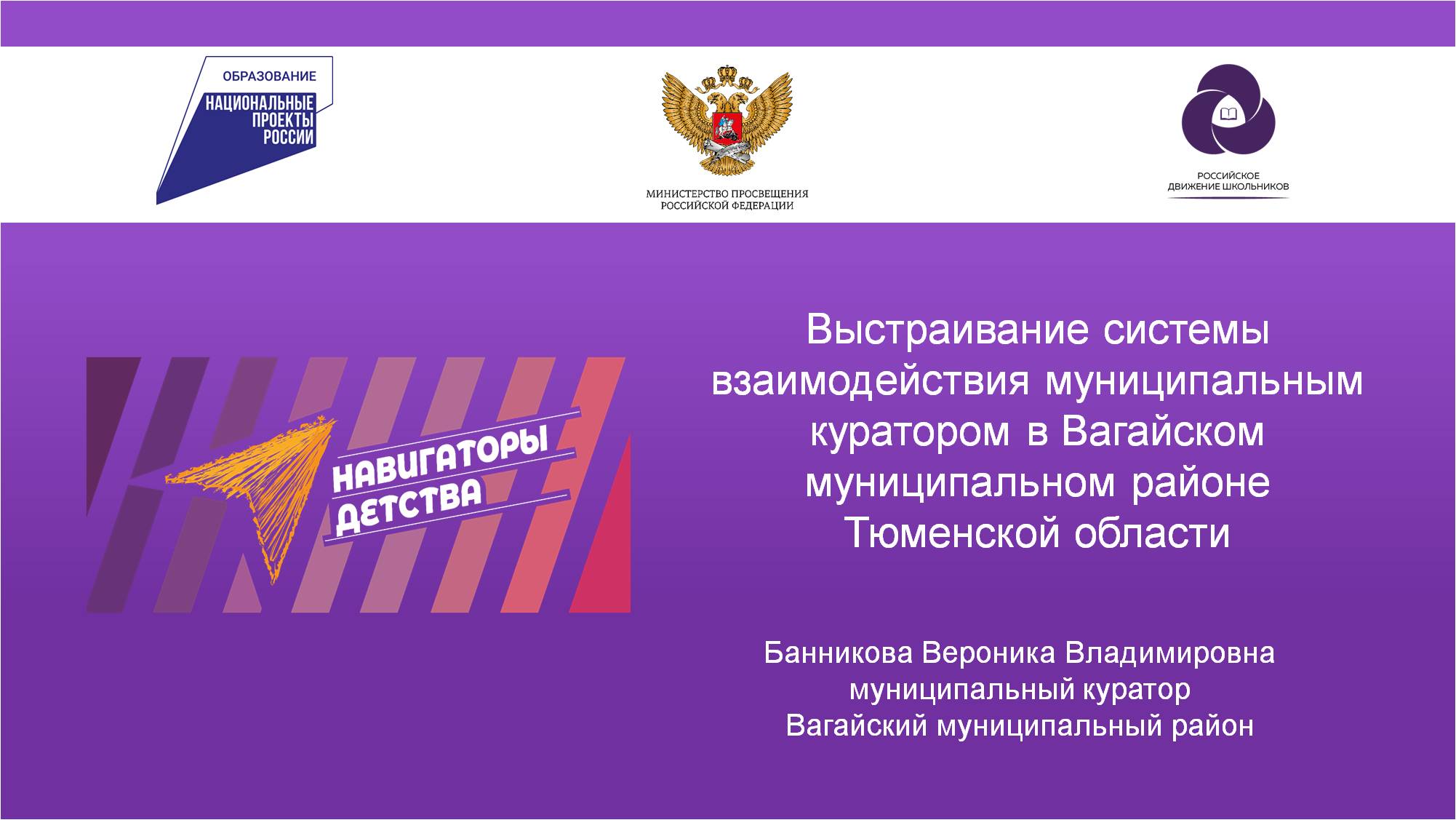 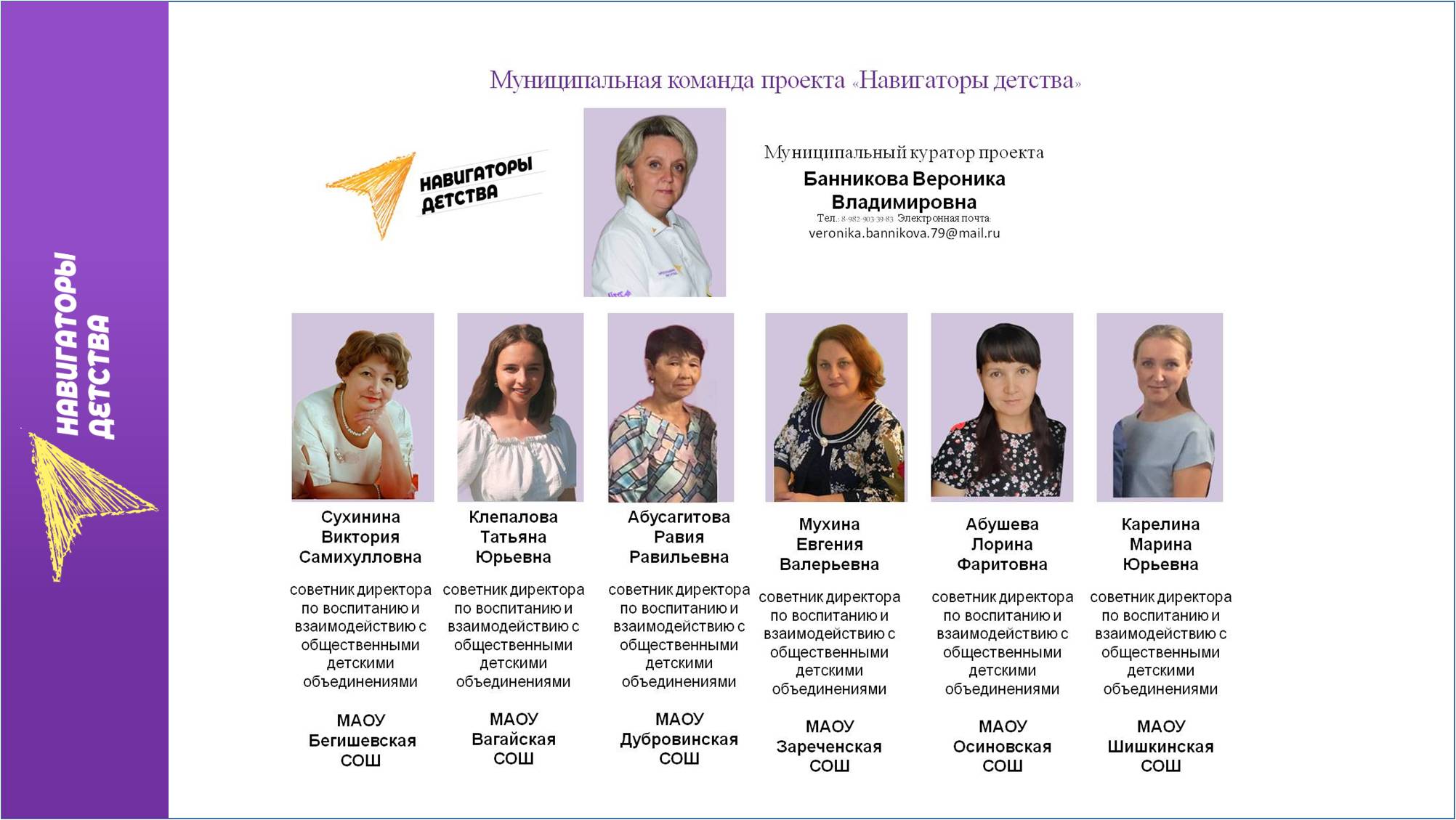 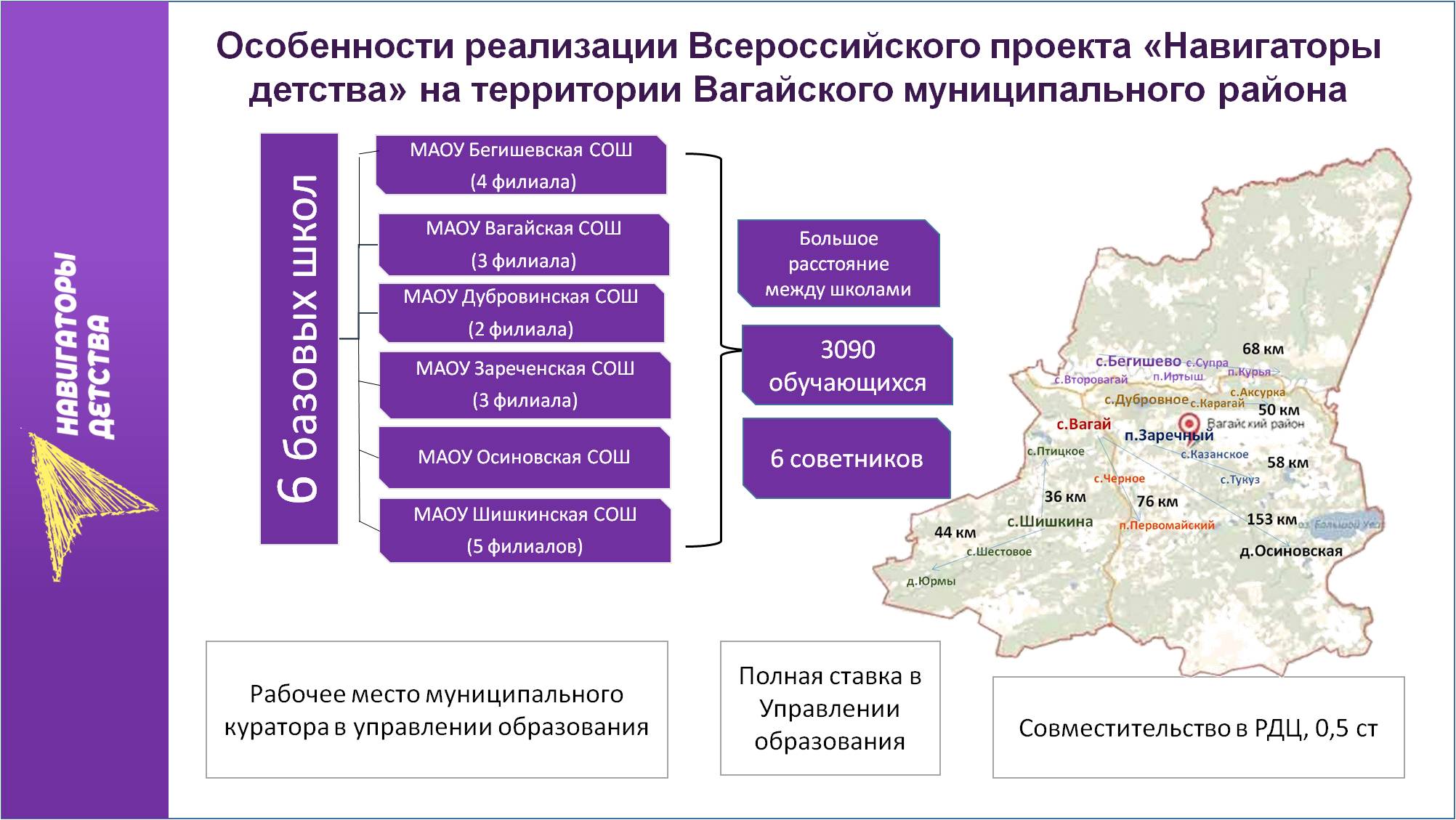 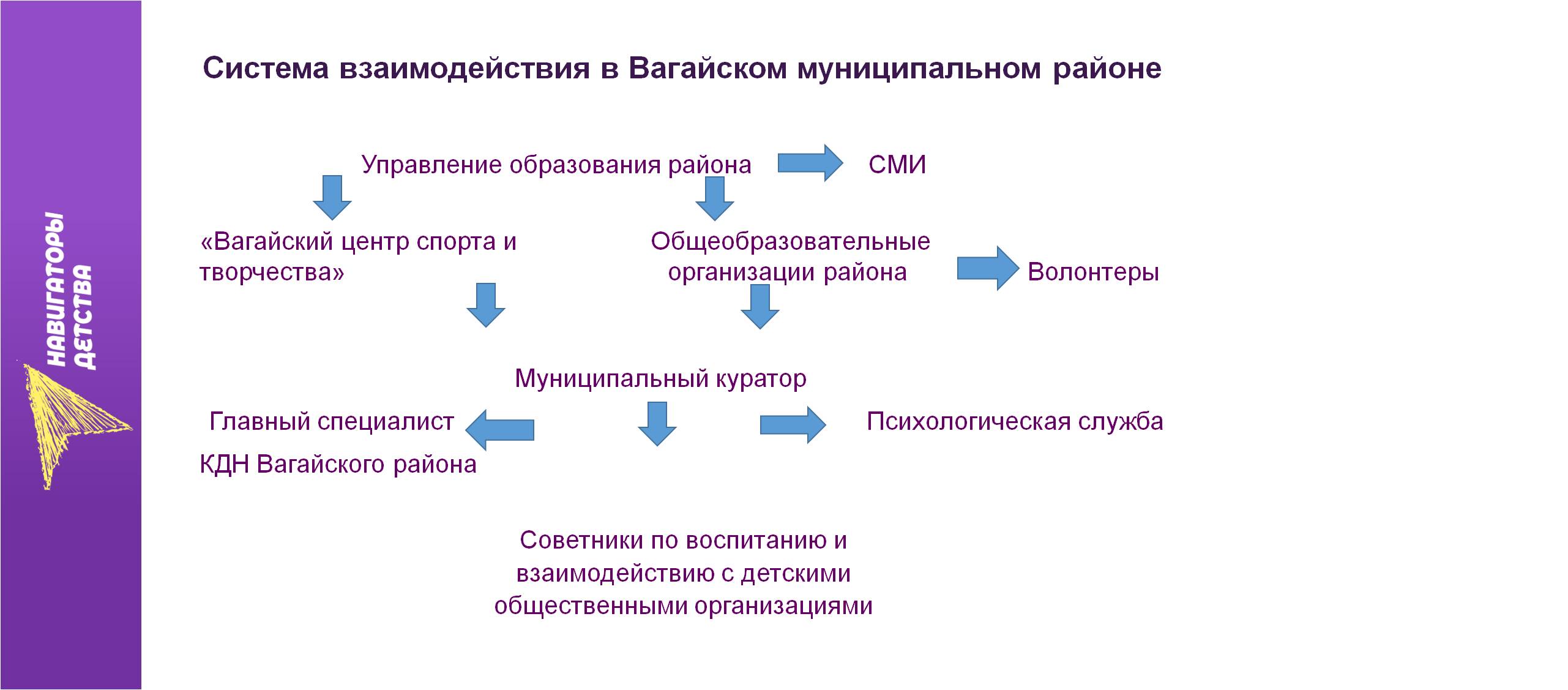 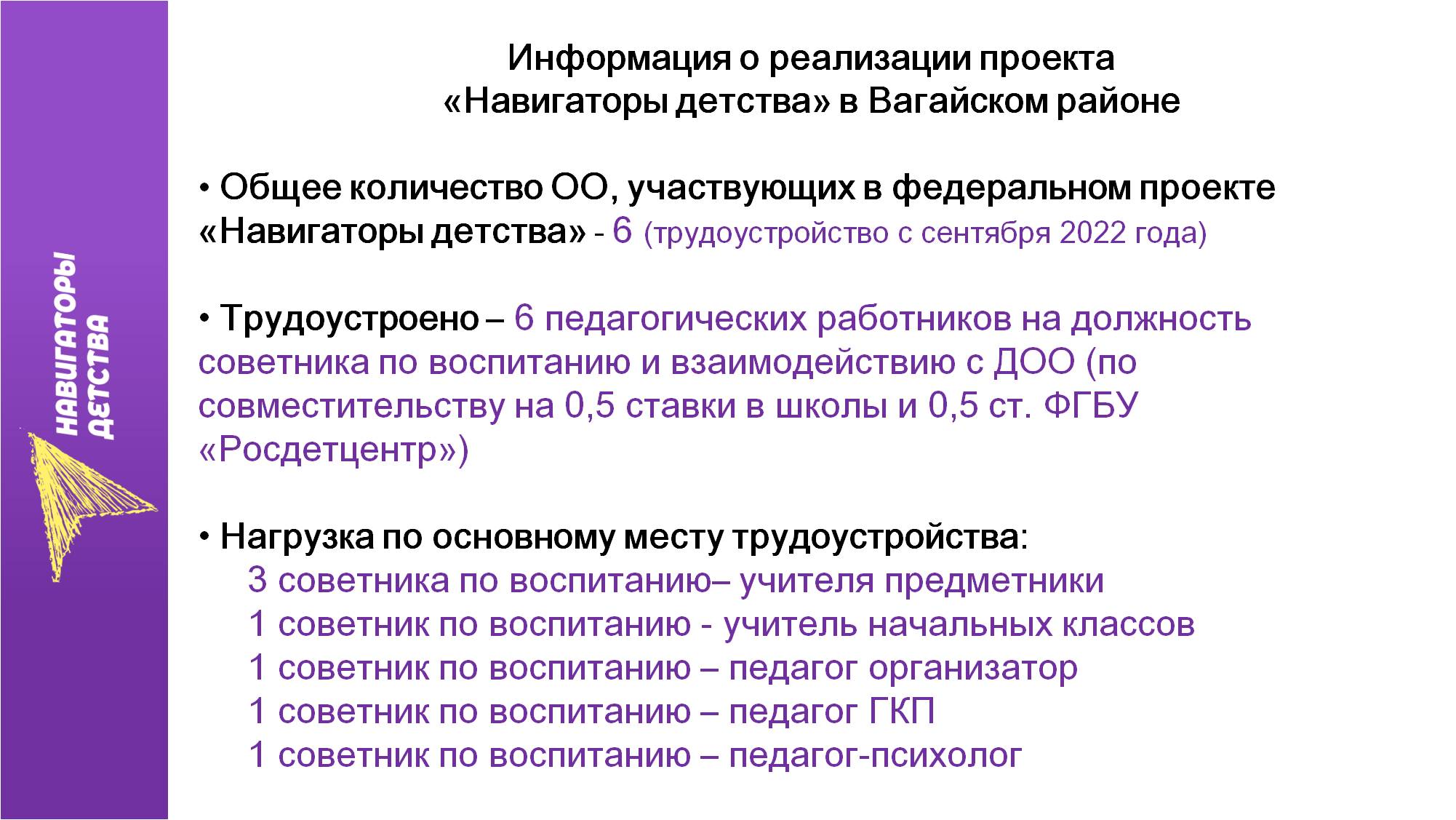 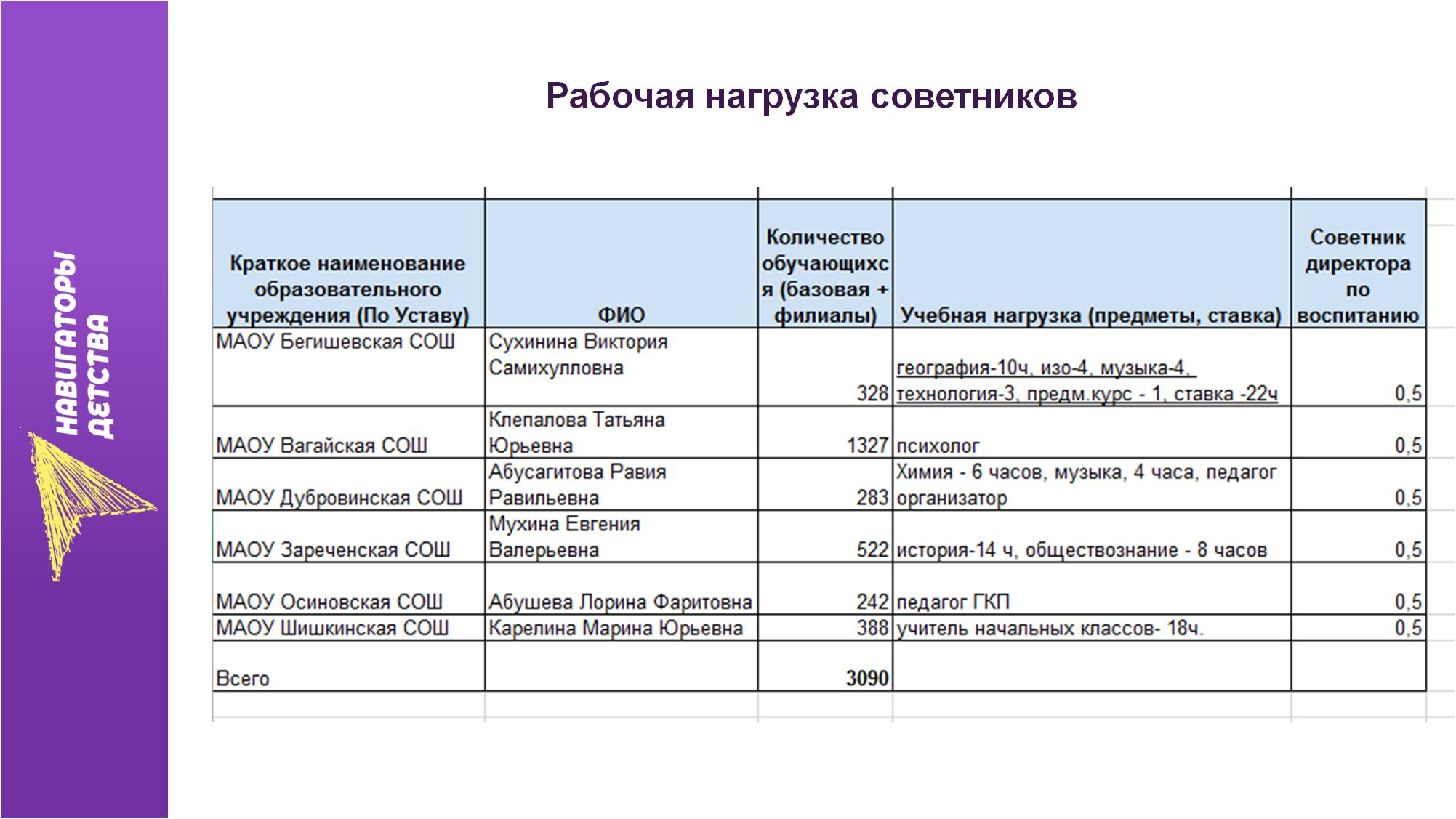 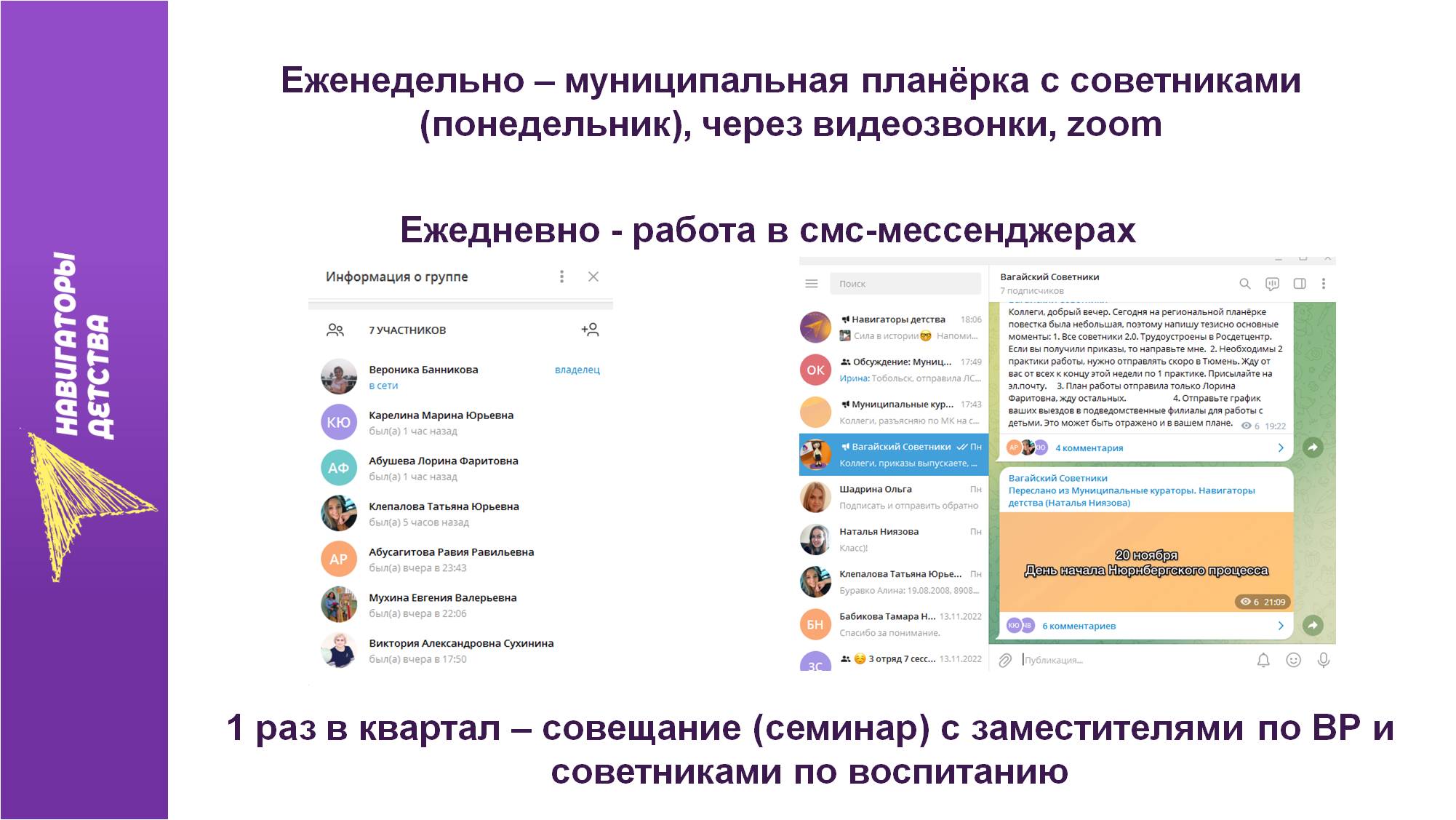 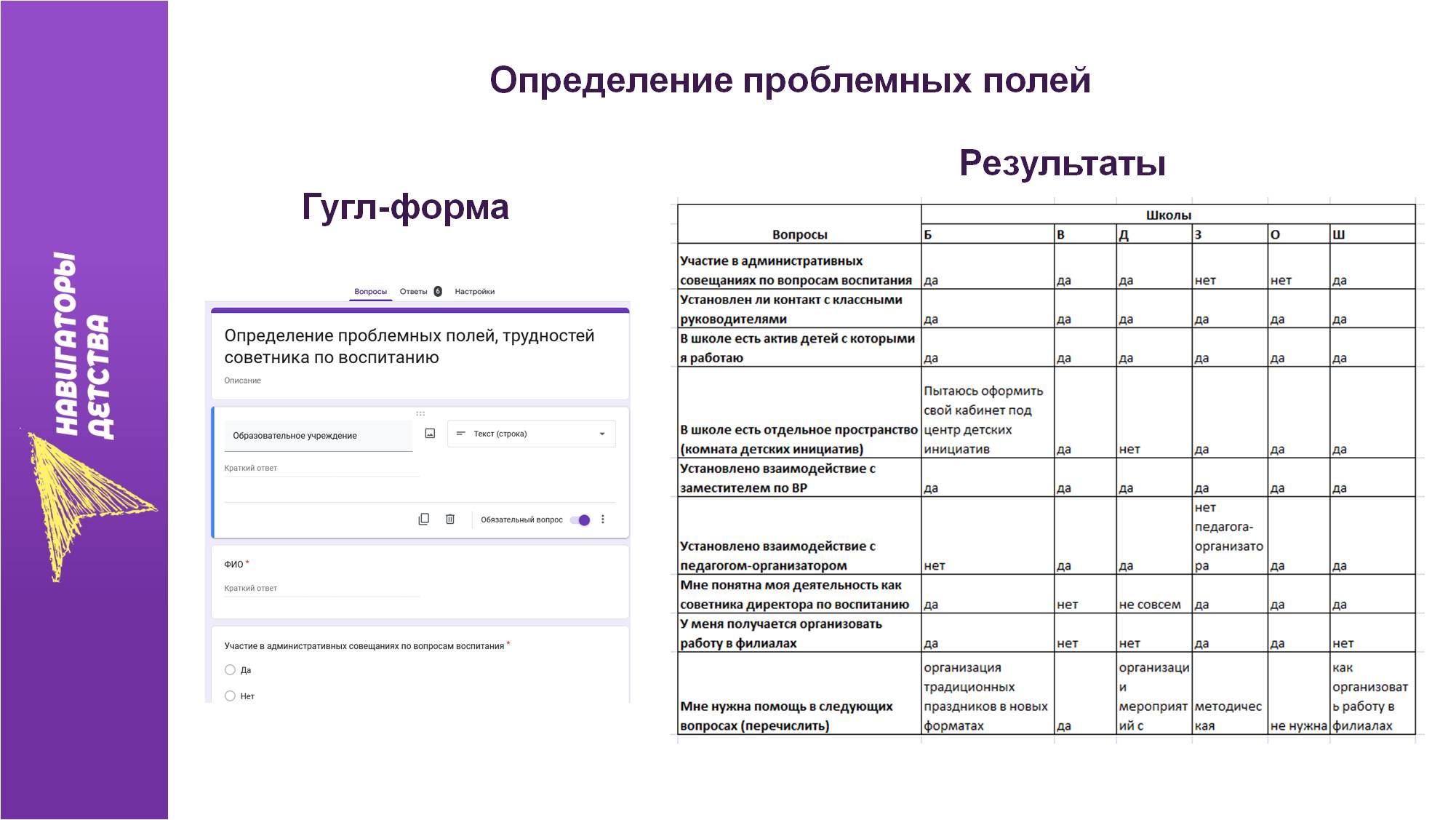 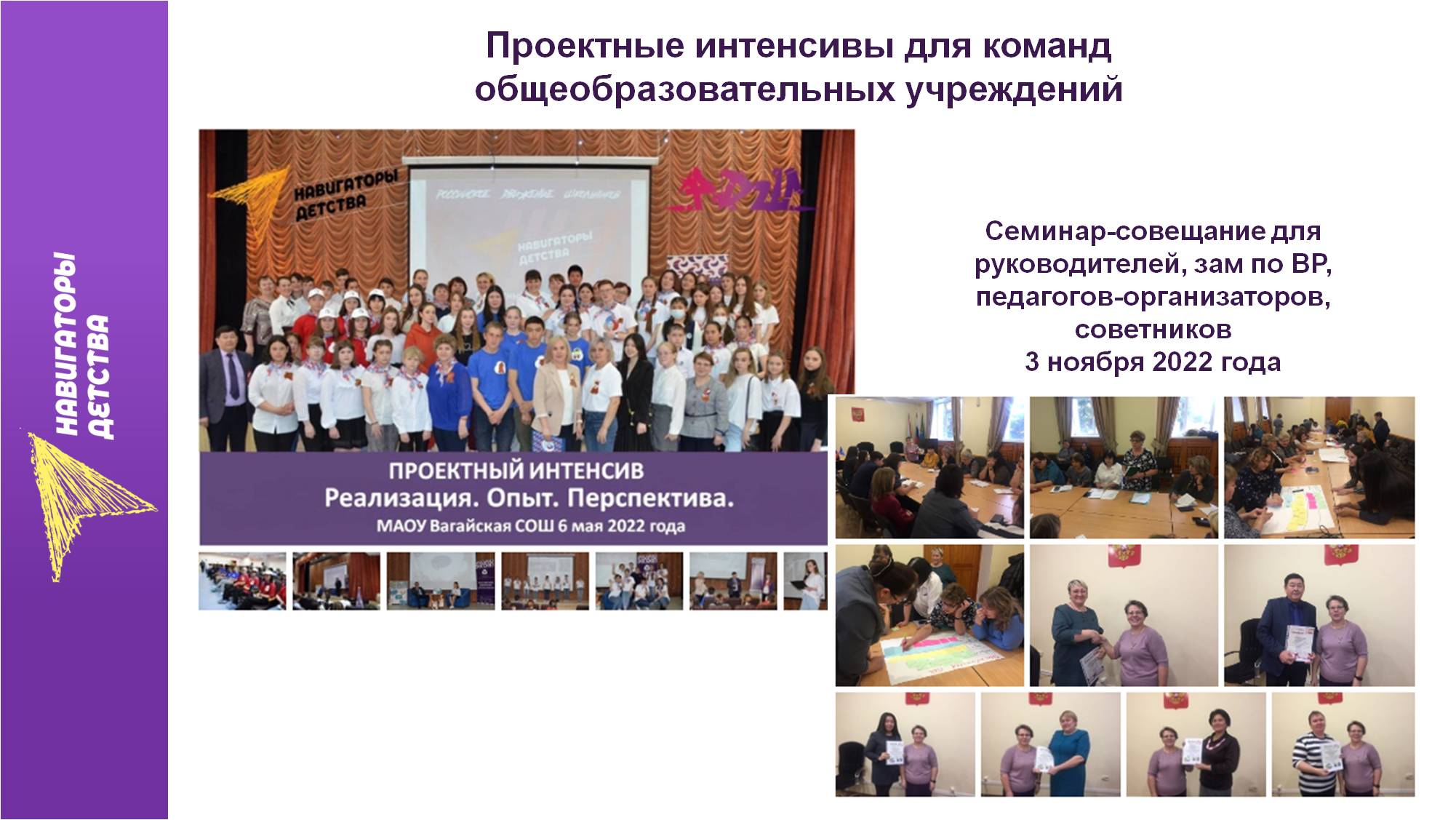 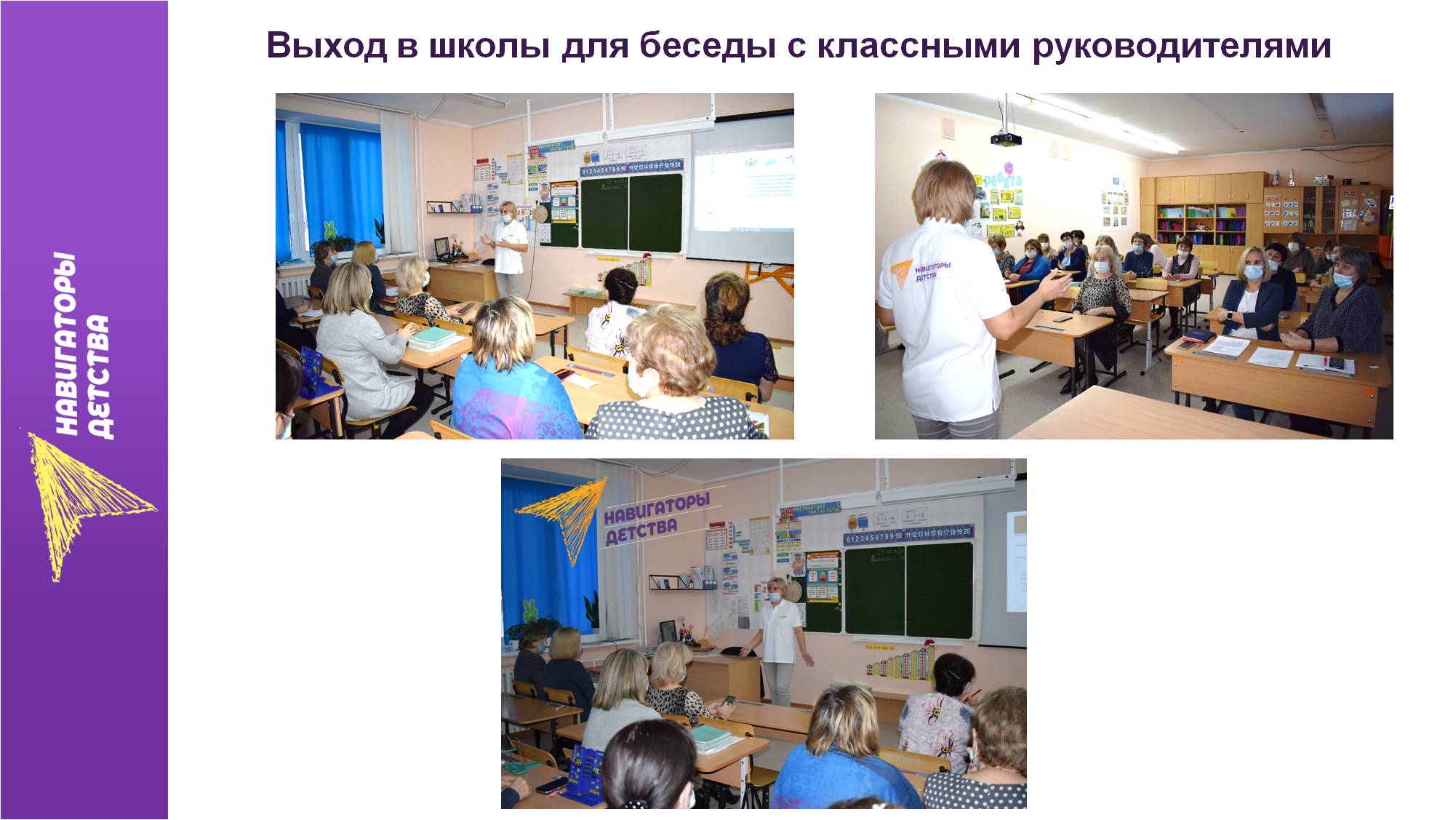 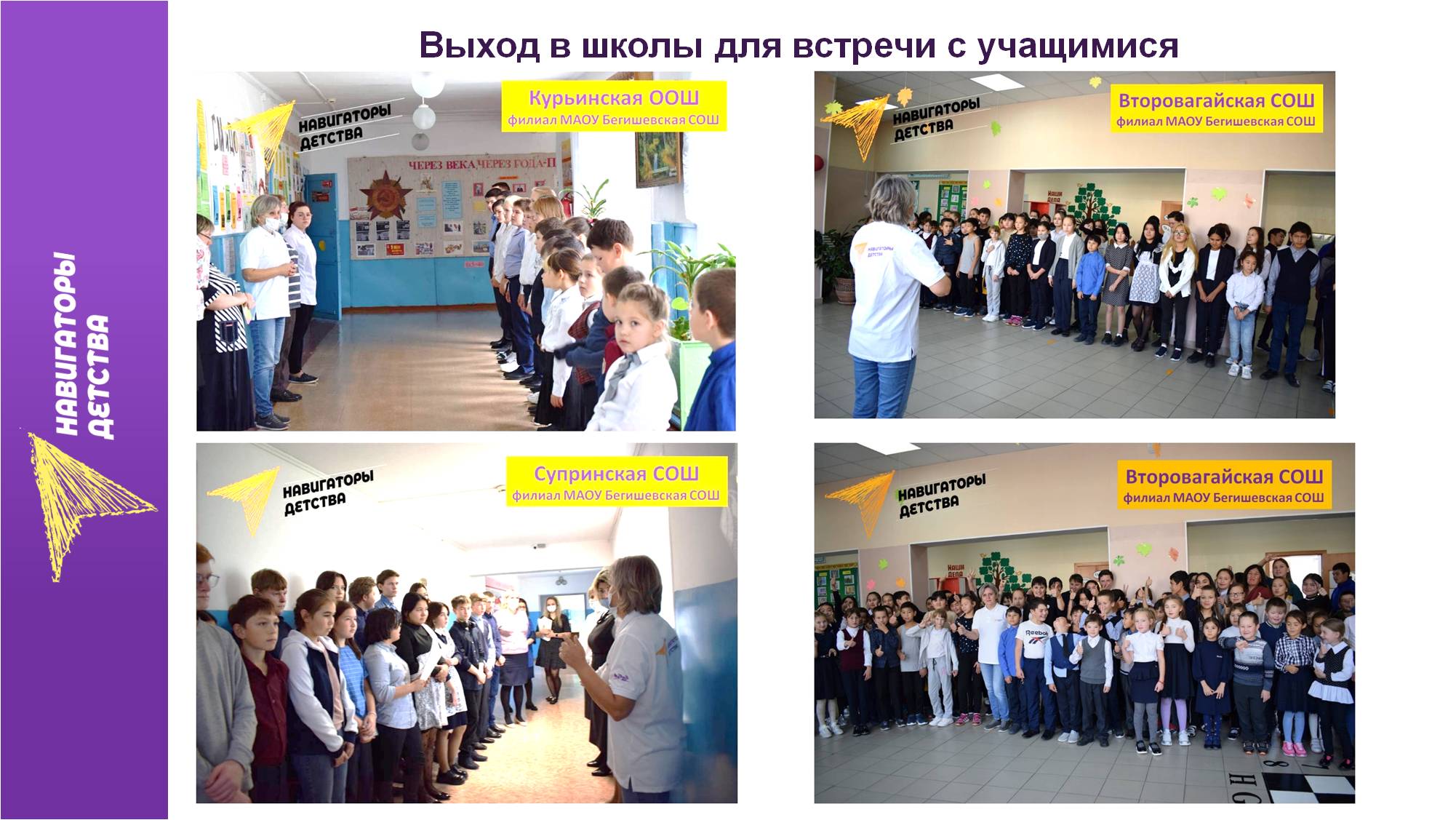 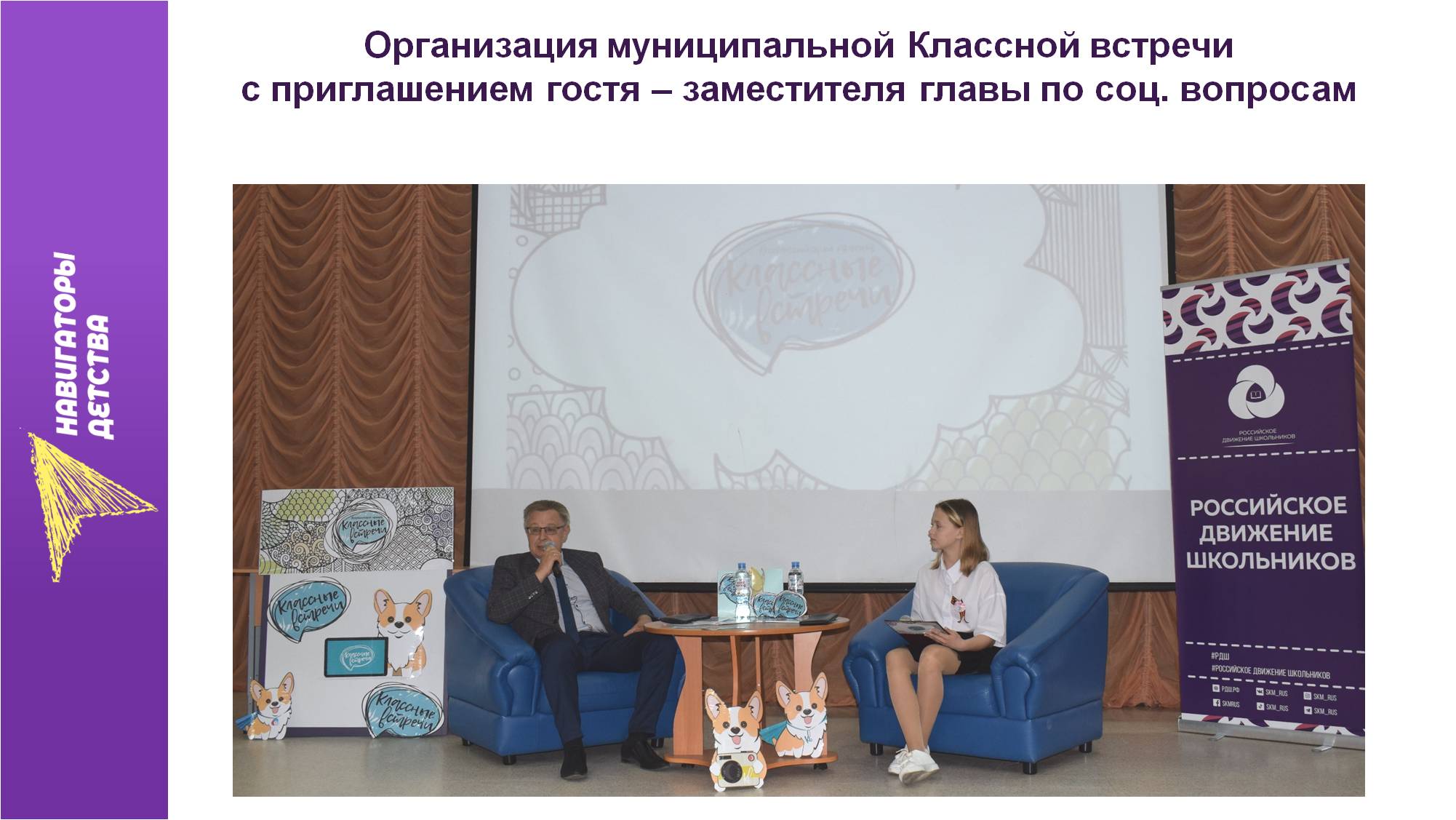 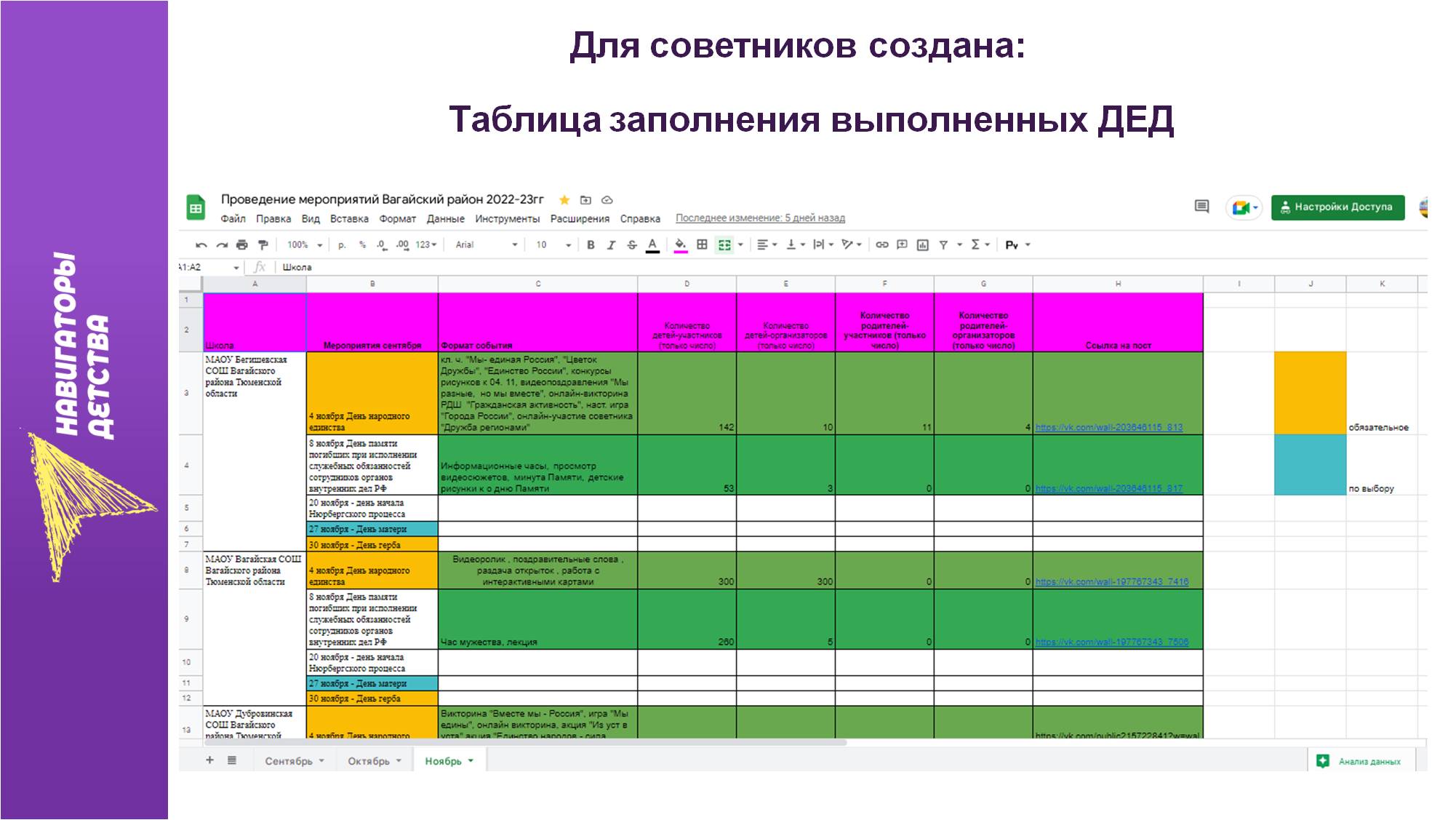 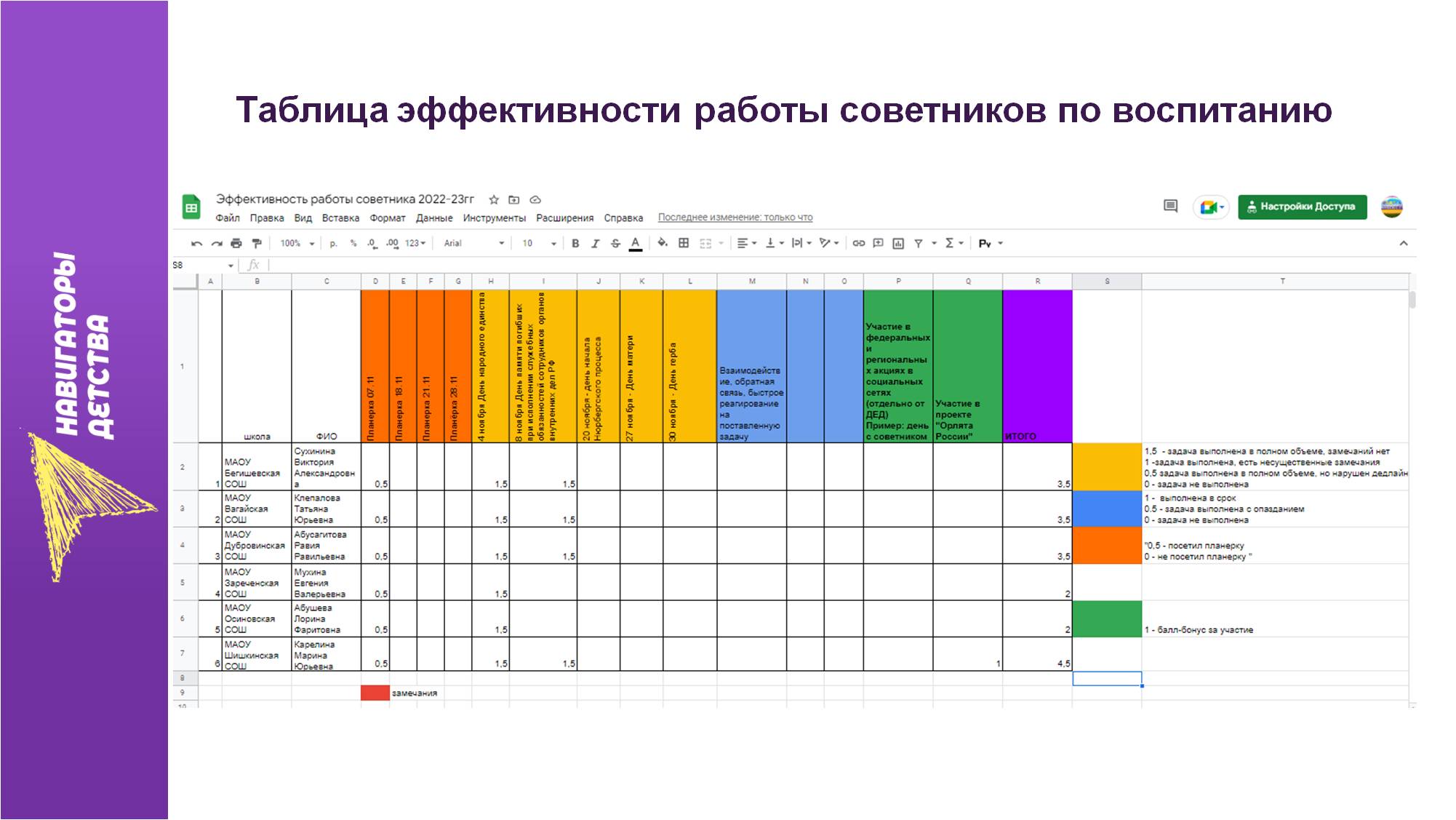 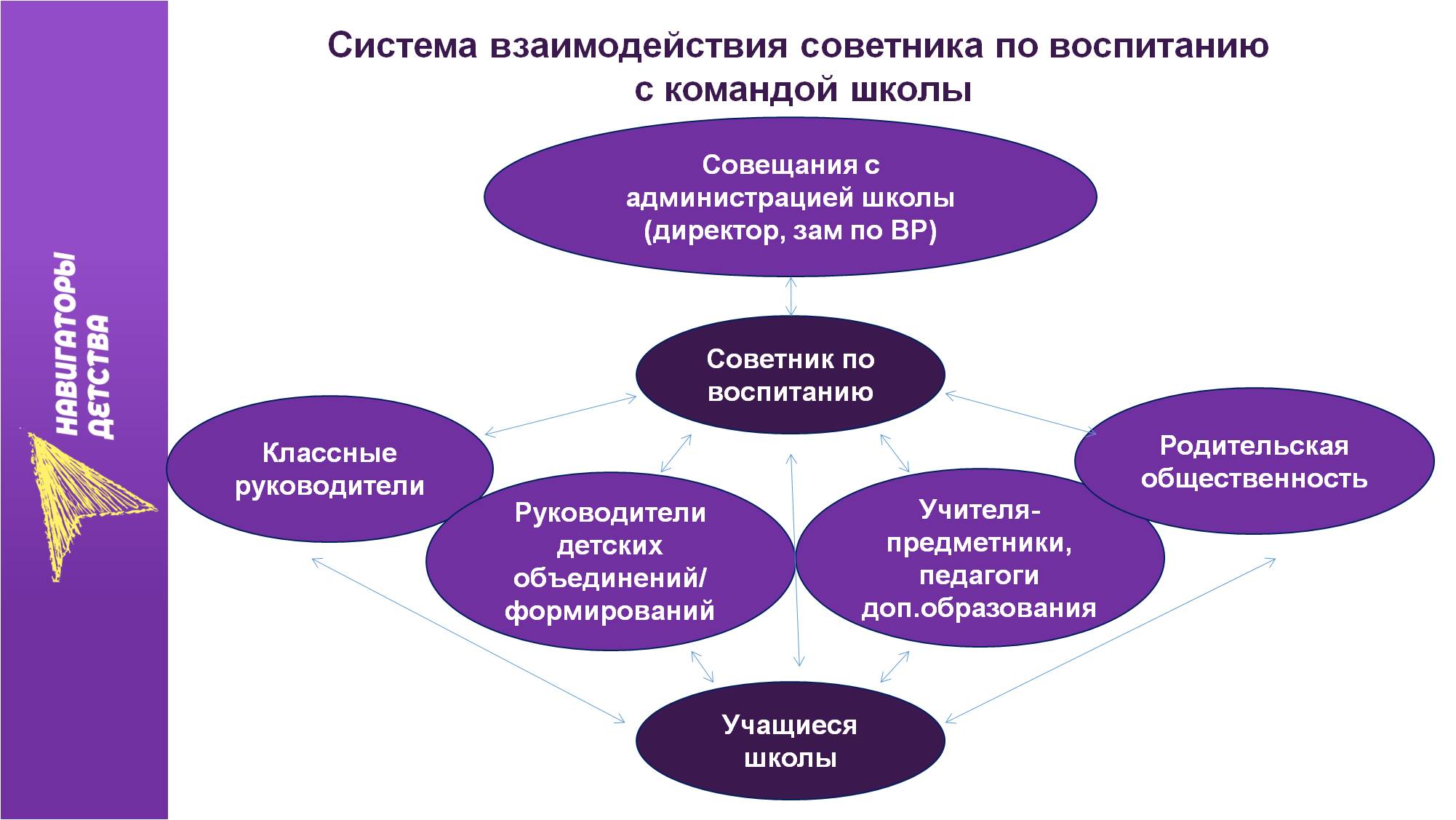 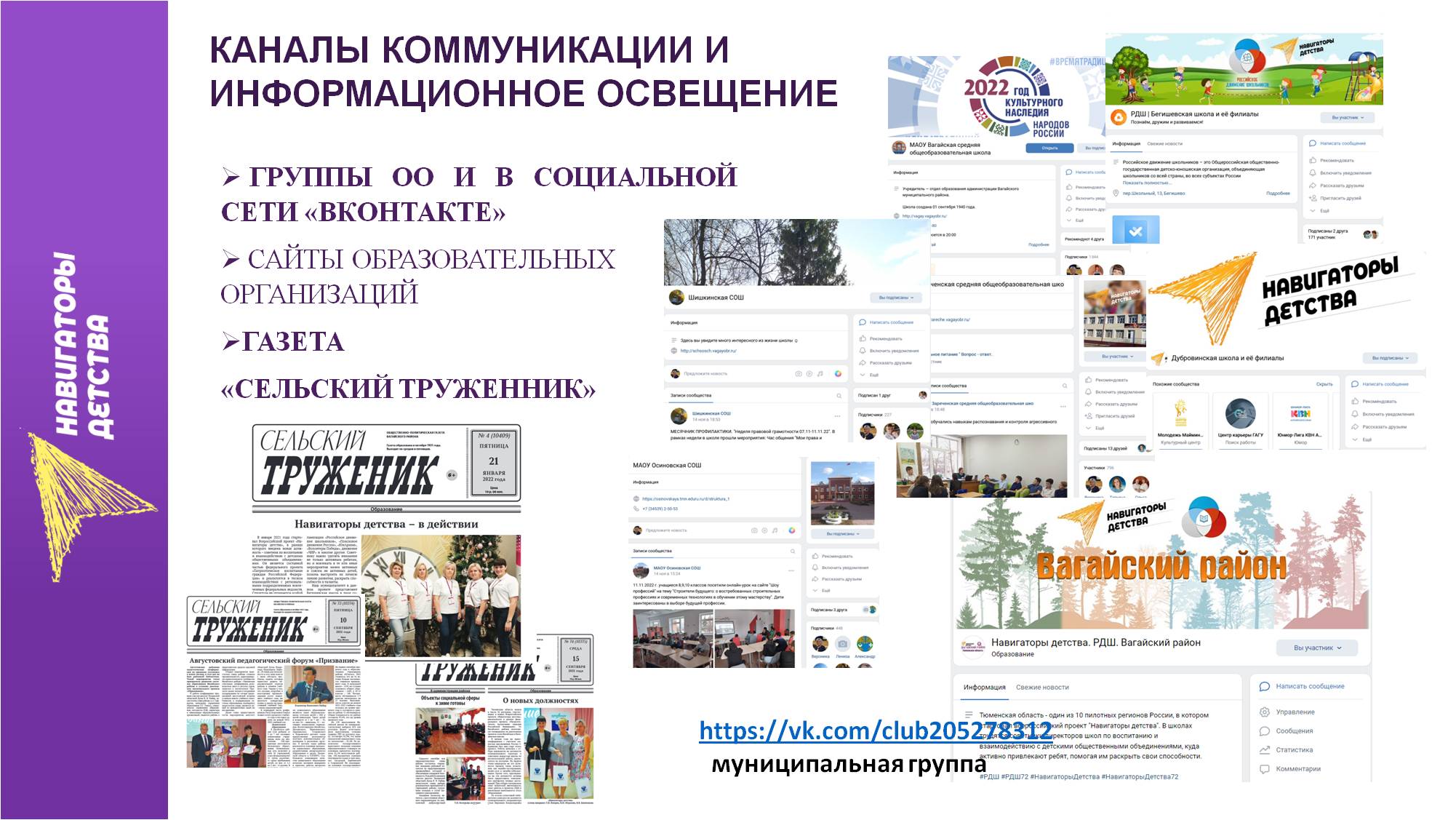 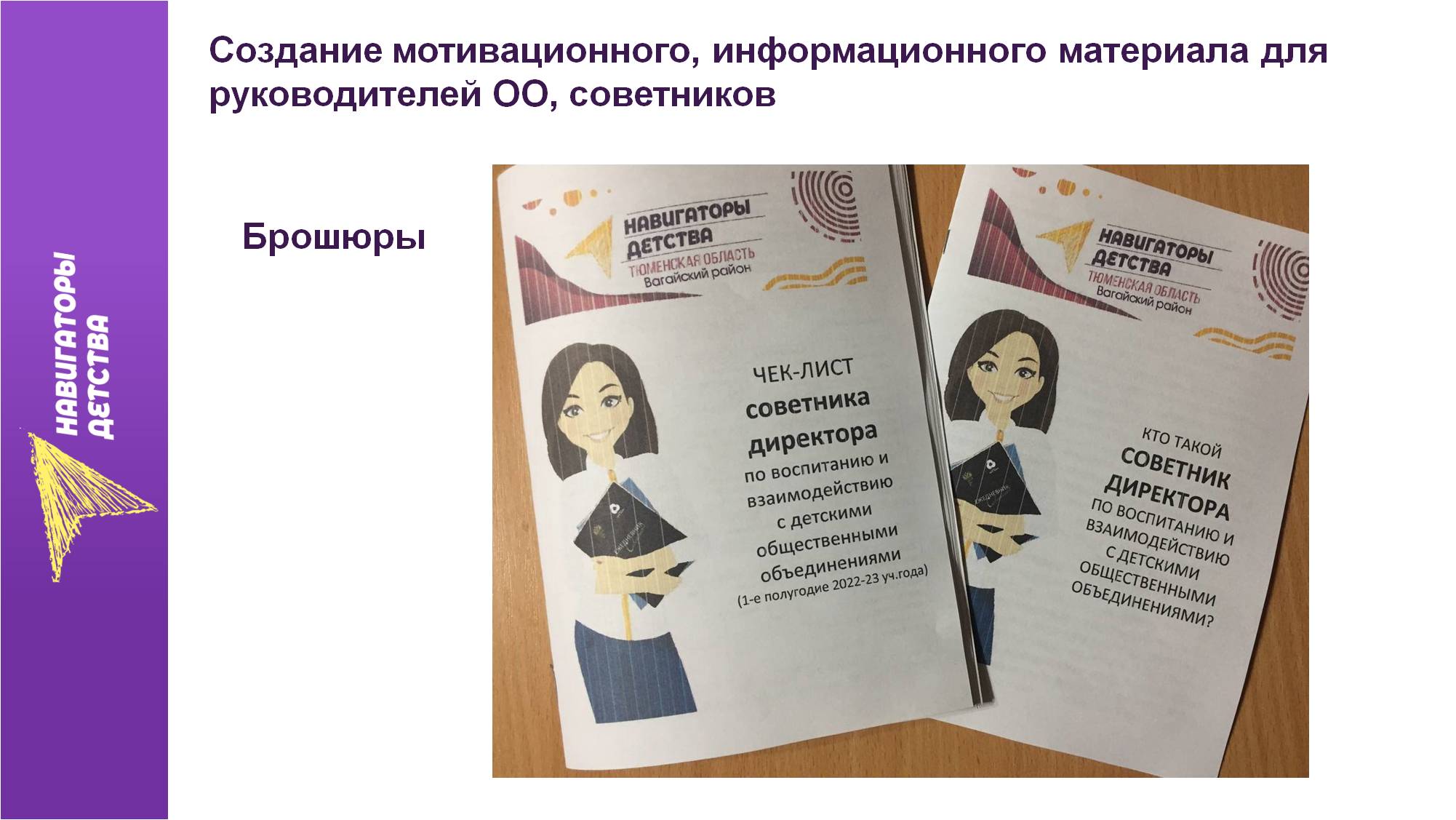 https://docs.google.com/
document/d/1DbrijrSDrXnIa
35L8qWMYrWpzGBABDcs/edit
https://docs.google.com/
document/d/1YOFRNl23iAw
SIj6oWnZrjdUqhBquIDsZ/edit
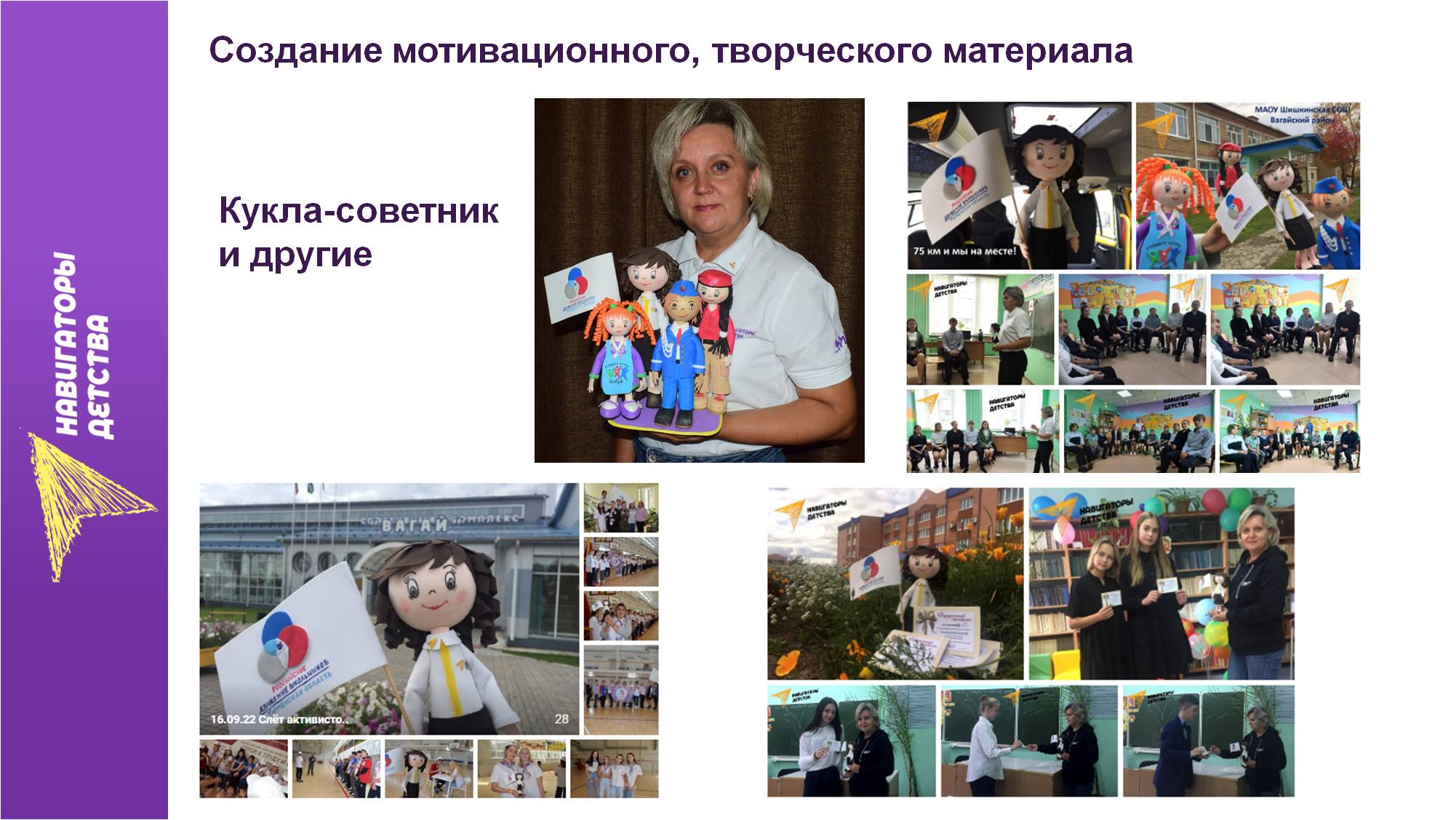 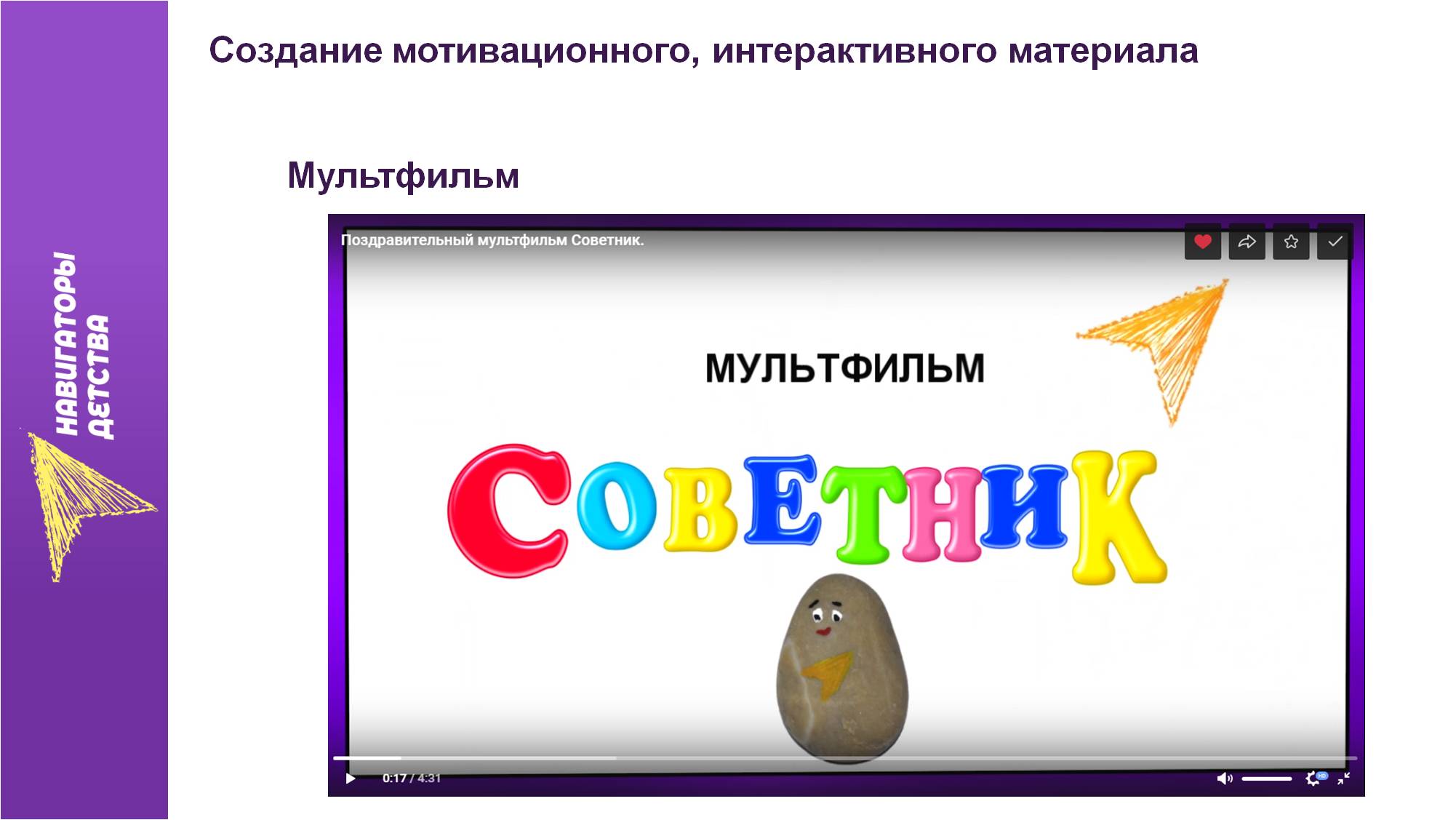 https://vk.com/v.bannikova79?z=video497771028_456239228%2
Fvideos497771028%2Fpl_497771028_-2
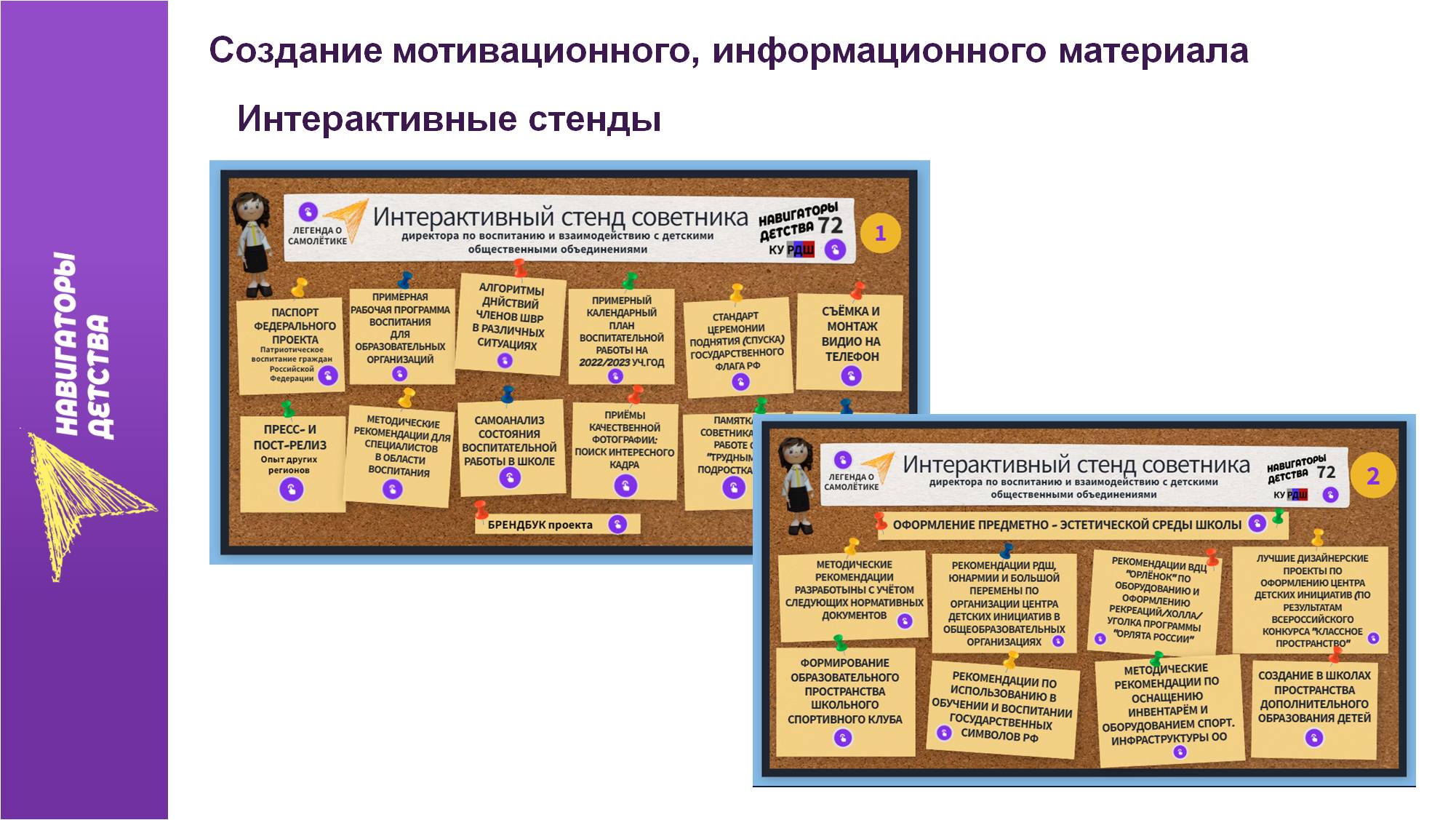 https://view.genial.ly/627d1d2e0a9a7
a00198e1a83/interactive-content-
interaktivnyj-stend-sovetnika-numero1
https://view.genial.ly/6352a886ab568100123d
0d35/interactive-content-interaktivnyj-stend-
sovetnika-numero2
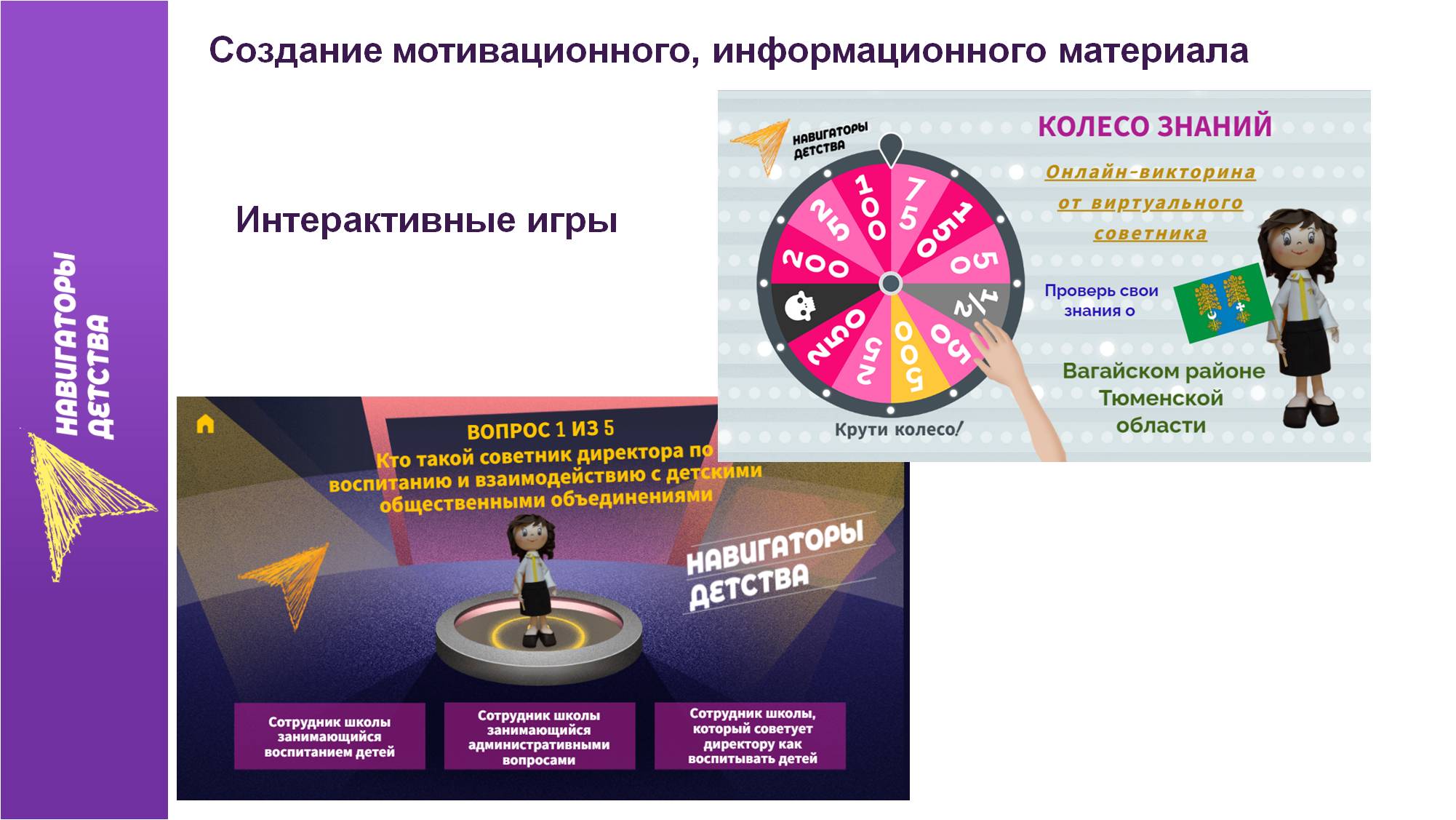 https://view.genial.ly/634beb36d1d0d
90012cbf2ae/interactive-content-igra-
lovushka
https://view.genial.ly/6357abe926a
76b00117fac67/interactive-content-
igra-koleso-znanij
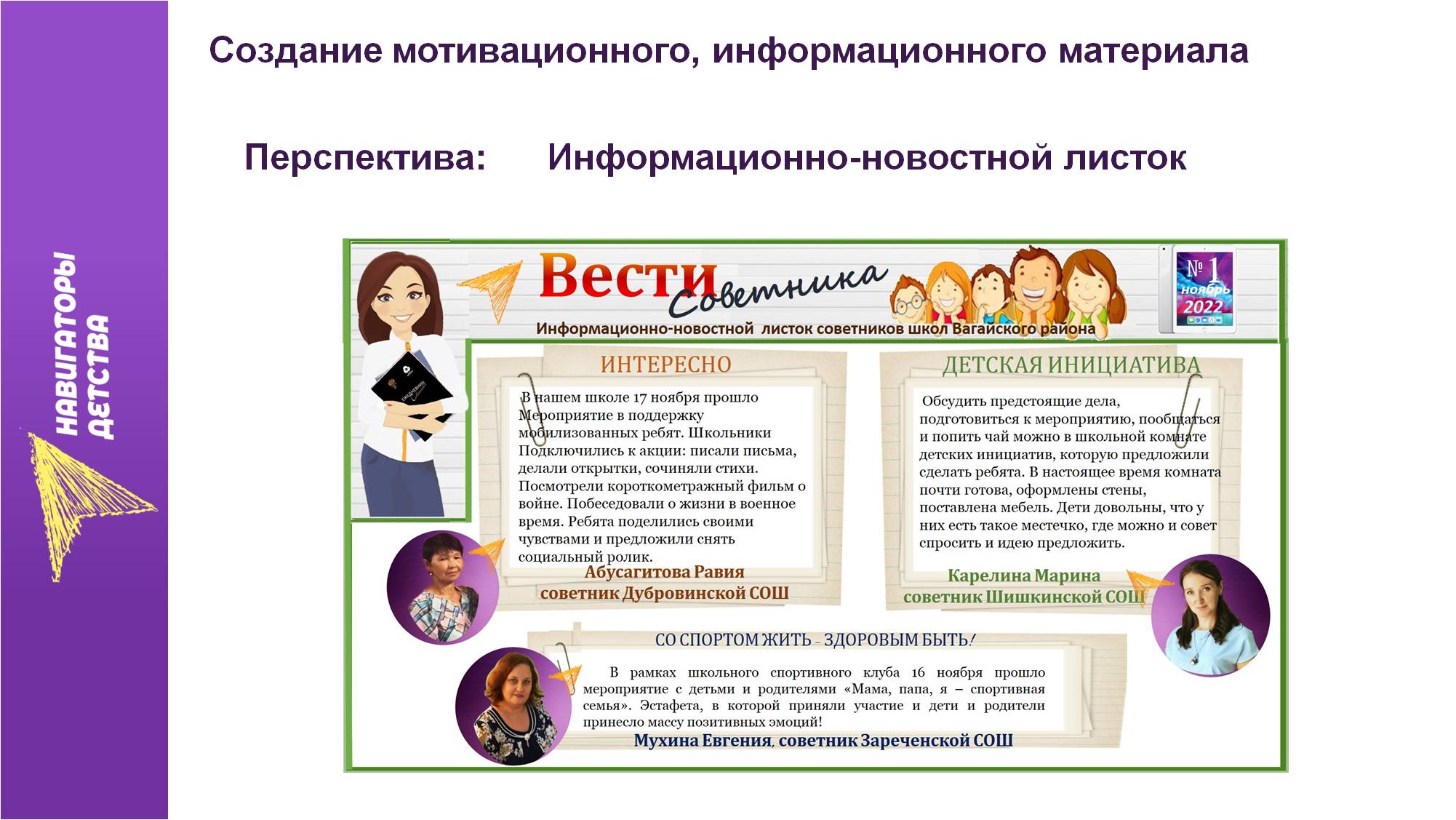 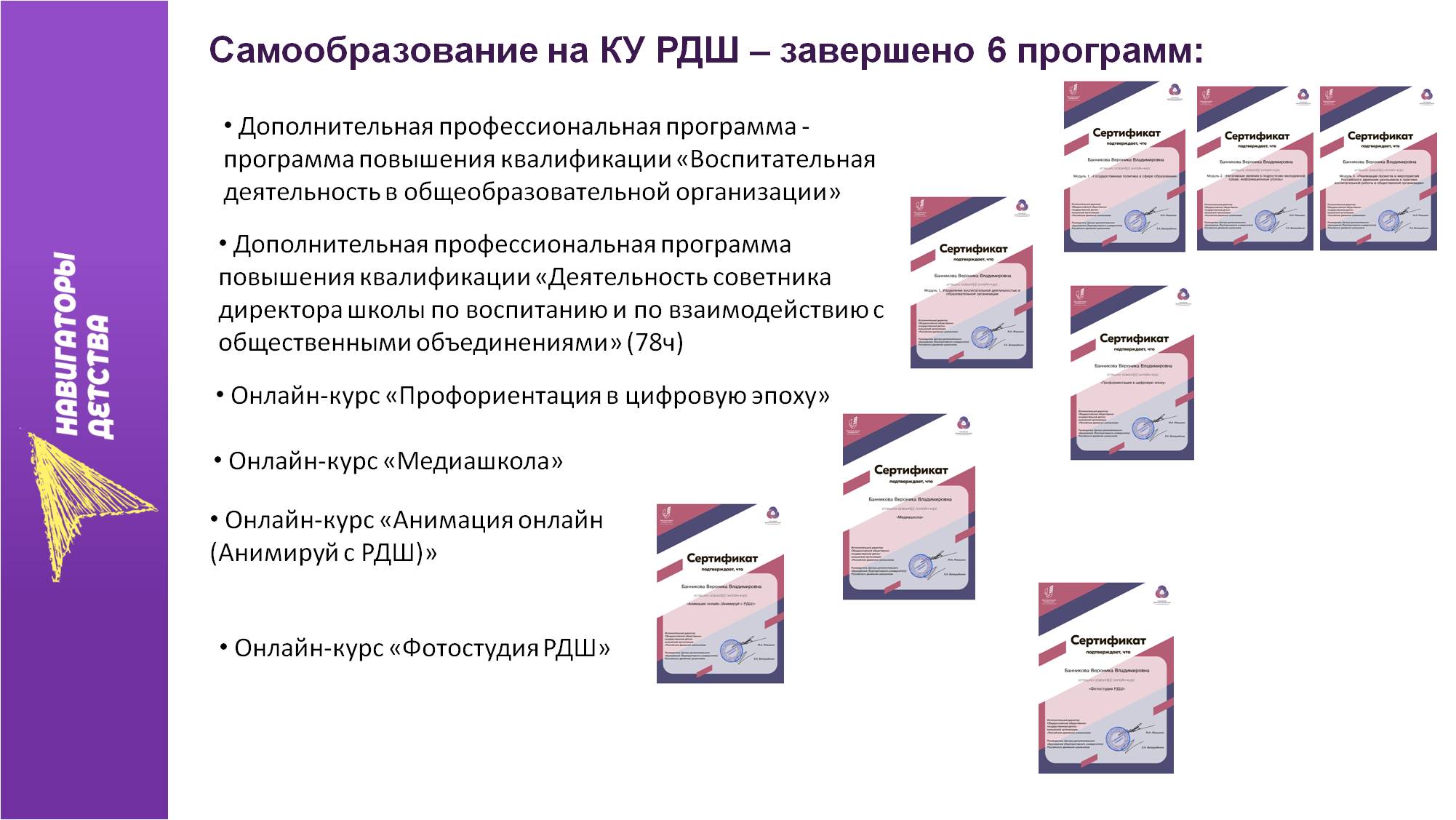 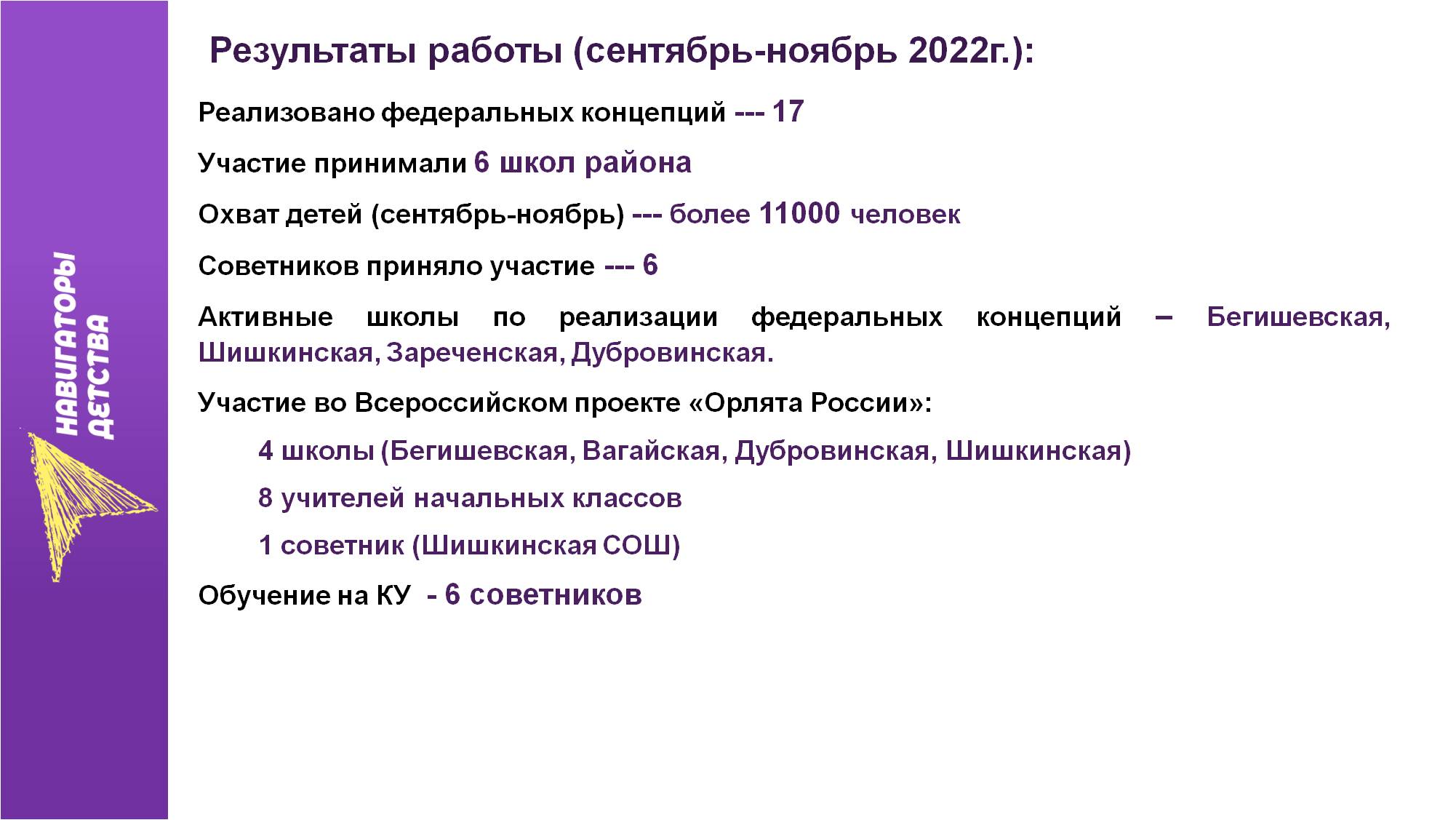 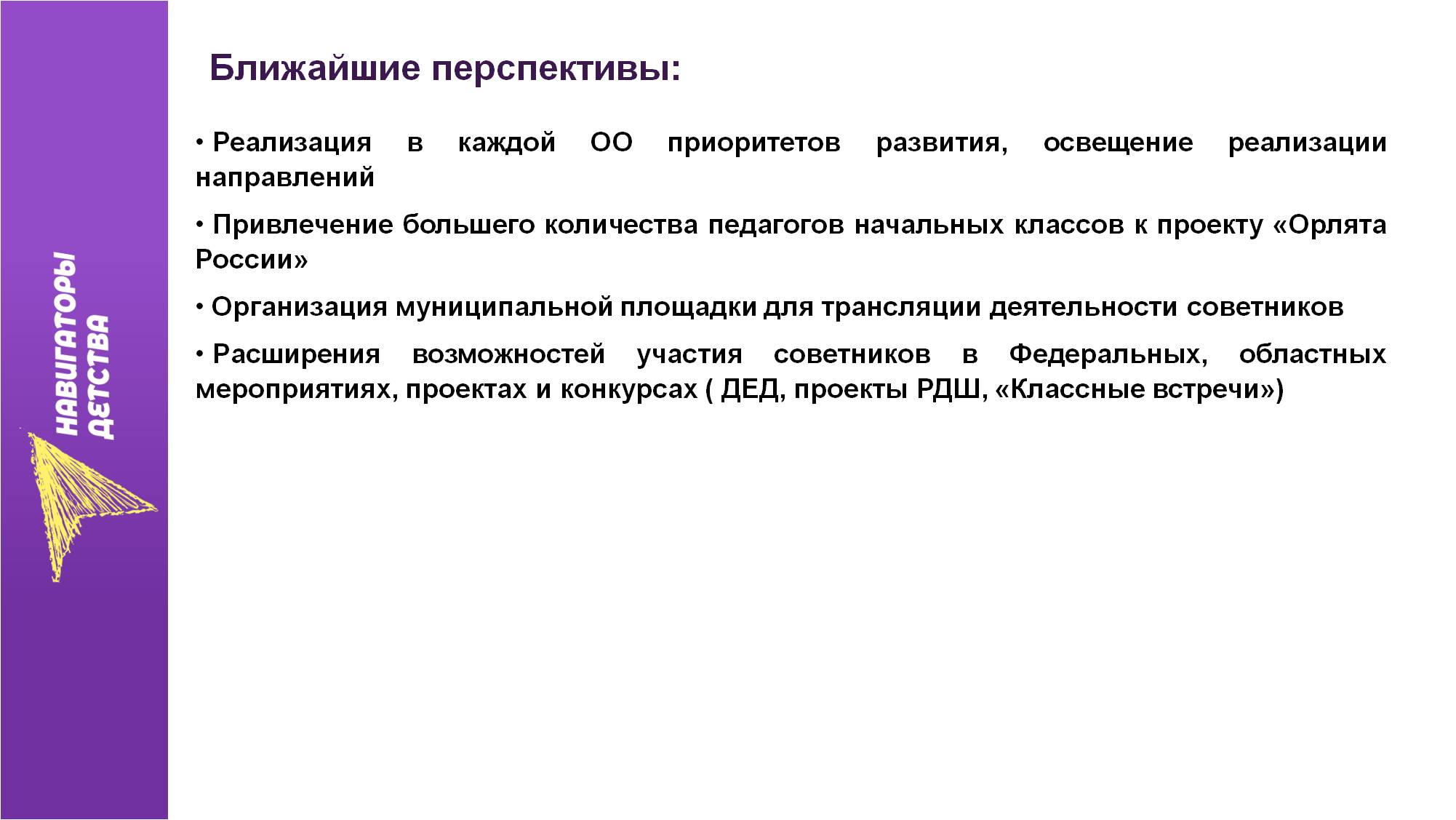